Alberta High School Diploma
Planning Your Way Through The System
2
High School Graduation Basics
High School Diploma Minimum Requirements 
🗹 Earn 105 Credits (min is 100) 
🗹 English 30 (1 or 2)
🗹 Social 30 (1 or 2)	 	
🗹 CALM 	
🗹 PE 10
🗹 Math 20 (1, 2 or 3)	
🗹 Science 20 (Sci 20, Bio 20, Chem 20, Phy 20, Sci 24) 
🗹 10 Credits from CTS, Fine Arts (art, drama, music), Second Language or LDC in these fields, PE 20 or 30, RAP or LDC in the F. 
🗹 10 Other Grade 12 Credits, options may include Work Experience, RAP, Green Certificate, CTS Credits at the 30 level (example HCS 3000) any core course 
You can track this on your MyPass account 

Certificate of High School Achievement  
Not as many requirements but often needs diligent planning with an administrator ,
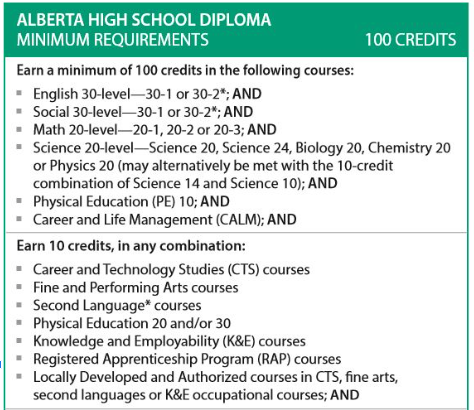 1
2
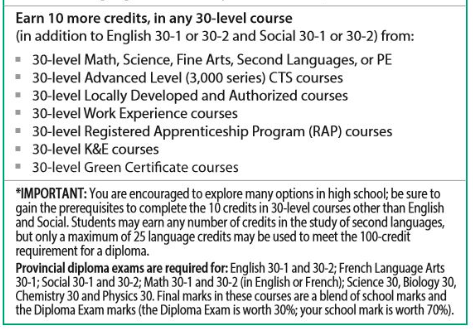 3
4
High School Graduation Basics Prerequisites and Sequences
Some courses have prerequisites or “take before” courses. For example before a student can register in Work Experience or RAP they have to take a course that teaches them about workplace safety.  This course is called HCS 3000 and is worth one credit. 



Other courses have sequences, for example you need to take grade 10 social (Social 10-1 or 2) before you can take grade 11 social (Social 20-1 or 2).
This is a good time to ask what RAP or WE and Green Certificate are.
5
English Choice
Dash 1 is for  student with strengths in reading comprehension and writing skills.  It meets requirements for all post-secondary programs
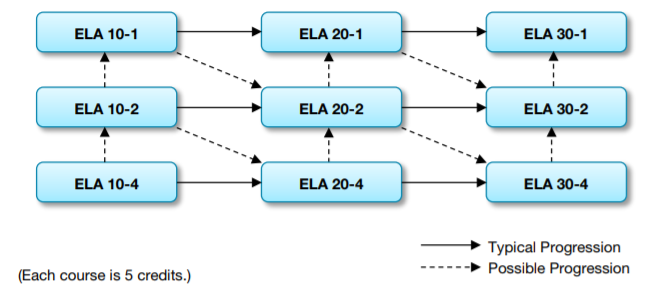 Dash 2 is for students interested in popular culture & real world content.  It is acceptable for many post-secondary programs at college
6
Mathematics
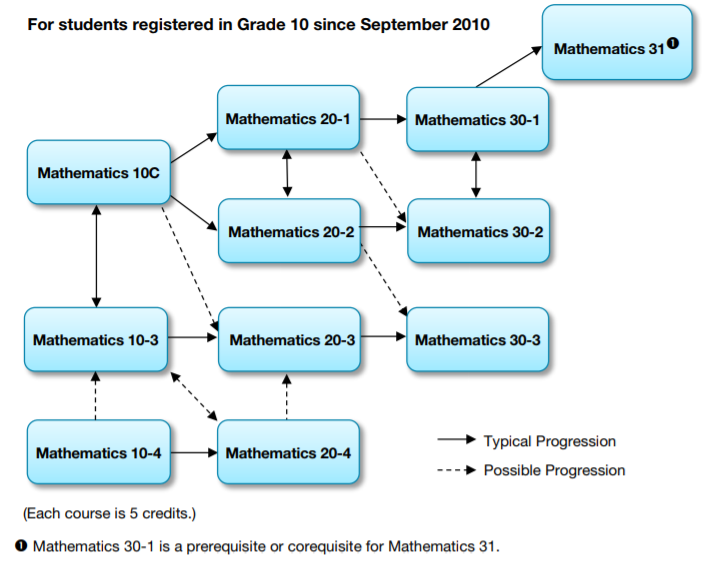 7
Mathematics
Dash 1 is for students who want to study math or sciences after high school
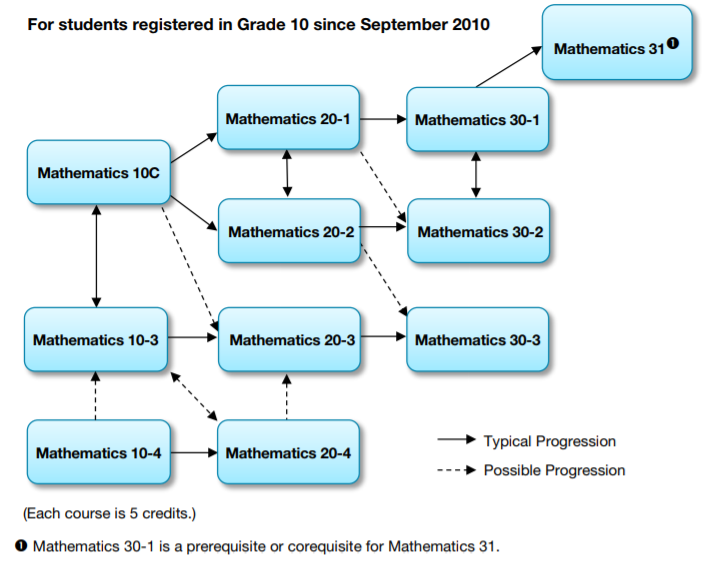 Math 31 may be required for post-secondary calculus courses
Dash 2 is for students who plan on attending post-secondary programs that do not need Calculus
Dash 3 is the math needed for most trades or entering the workforce
Dash 1 will meet all requirements for Trades, College and Universities
8
Social
Dash 1 is for the strong readers & meets requirements for many post-secondary programs
Dash 2 explores the same general concepts as -1, but the amount of work and reading is decreased. It can be used in some college or uni admission
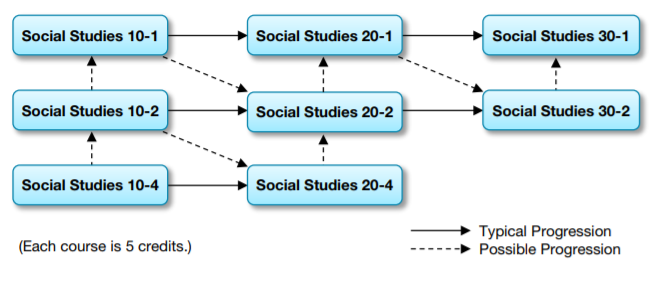 9
Science
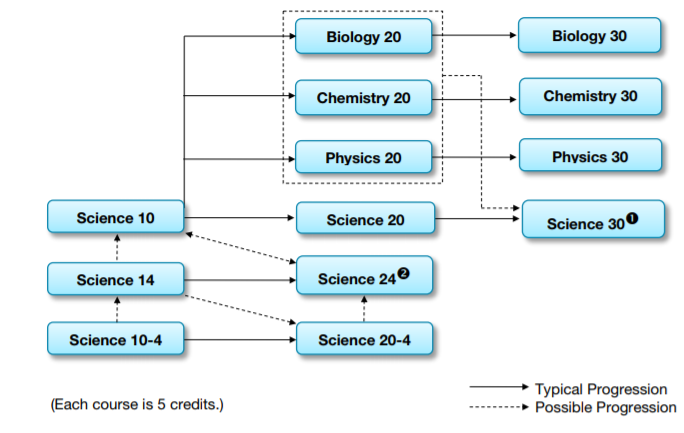 10
Science
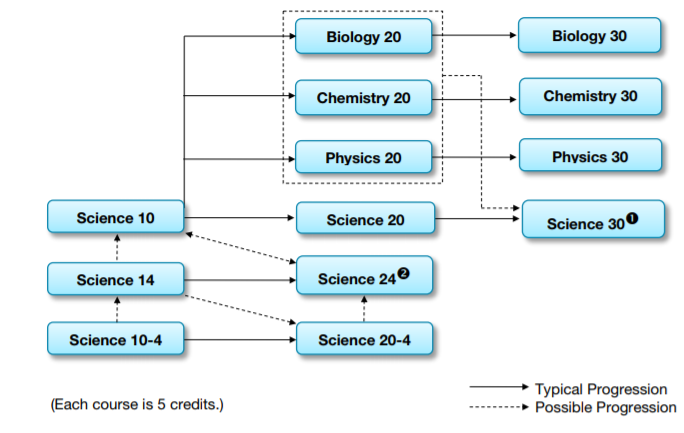 After Science 10, students will take Biology &/Or Chemistry &/Or Physics - a 20 level science is required.  Universities usually look for a 30 level science.
Science 14 & 24 are general programs that meet the high school diploma requirements
* Science 14 and then 10 will also meet the science requirement
11
Off Campus Education
Off-campus education provides opportunities for students to apply their studies to the work environment 
Allows students to discover their interests and aptitudes through real-life work activities 
Worksite must be inspected by a teacher before students can begin logging hours
12
Meet ALIS
https://alis.alberta.ca/
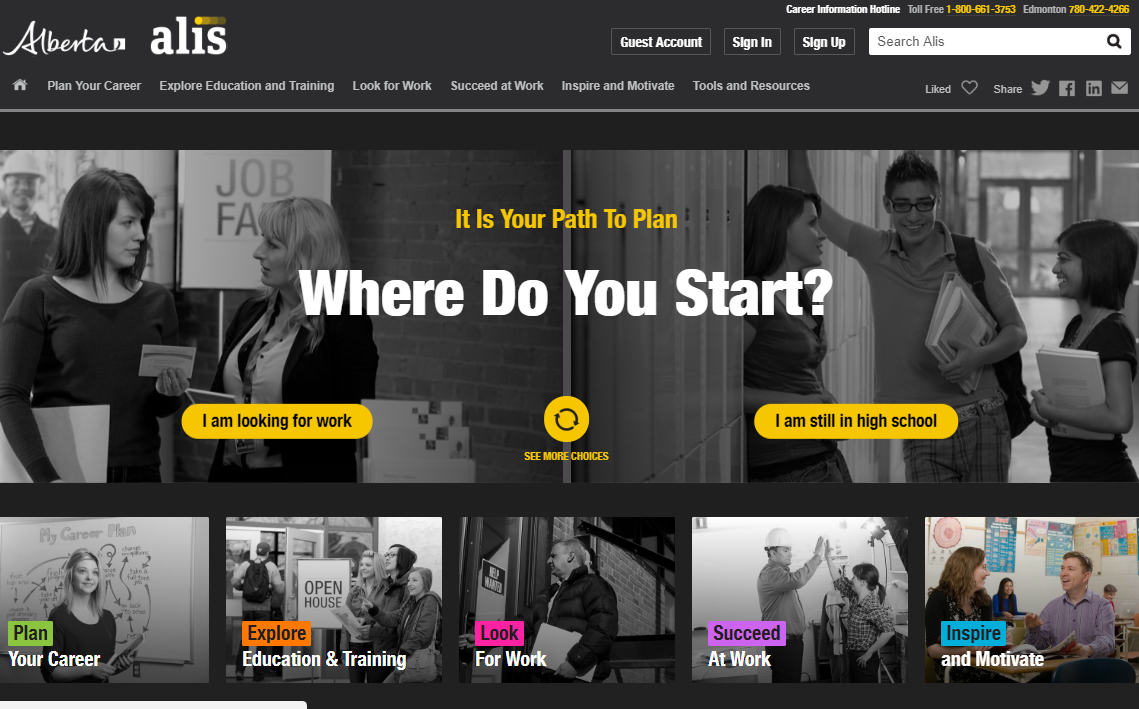 13
Career Planning Five Common Career Transitions
1 Post Secondary 
College 
Bible College 
University 
Technical School 
Wide Variety of Choice
2 Apprenticeship 
Building Trades
Electrical Trades
Metal Trades 
Service Trades 
Vehicle Trades 
Occupations
5 Direct Work Entry 
Driving
Sales
Oil Extraction 
Entrepreneurship 
Customer Service
4 GAP Year 
Travel 
Service 
2nd Language 
May occur during P Secondary
3 Armed Forces 
Officer Entrance – University 
Combat 
Trades Entrance or Polytechnic 
Reserves 
Cadets
14
Differences Between College and University
College
University
trains people in a field of work and develops workplace skills 
disciplines within the school are often not connected so a student who switches from Geomatics to Criminal Justice will not likely receive transfer credit 
students would normally be committed to a field of work before attending (General Studies and College Prep are exceptions)
often require a specific high school course(s) or two for admission
explores different ways of looking at real life - for example, students may learn to understand our world from a Sociological, Economic and Statistical point of view 
after Point of View learning, students develop workplace skills 
you can transfer between disciplines, majors and minors  
admission usually requires Eng 30-1 and 3 or 4 other 30 level academic courses
15
A Student’s Research
16
Real Life Career Planning
Science 10?
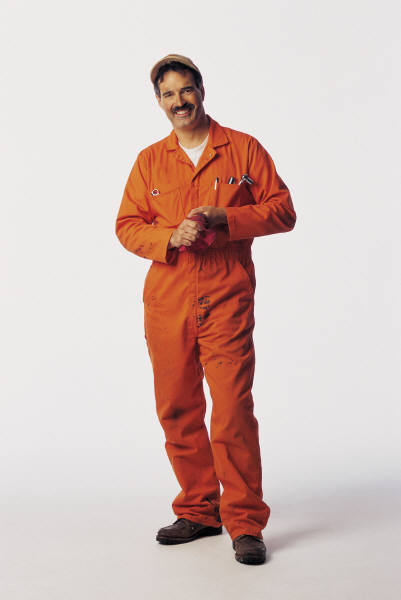 Albert took Science 14/24 in grade 10 because it was the quickest way to meet his diploma requirements. 

In grade 12 he was offered a chance to apprentice with an Automotive Technician
17
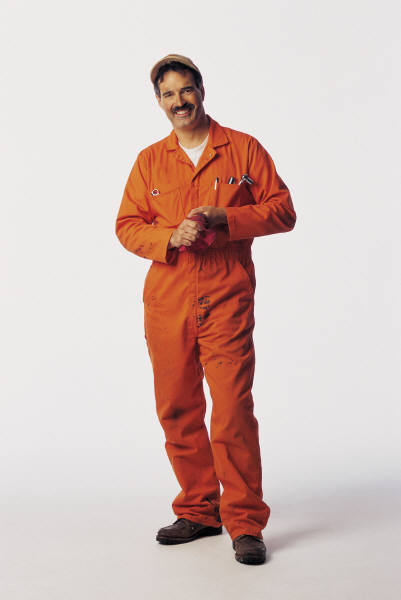 A Thought on Obstacles
Albert was going to say no because he did not have Science 10, a required subject. 

He was encouraged to say yes to the opportunity and then...
He took the apprenticeship entrance exam and found the math difficult. 

His math teacher at school helped him and the second time around Albert aced the exam.
“Don’t Give Up! Obstacles can be overcome through strategy and learning” 

Hidetaka Miyazaki
18
News and Opportunities
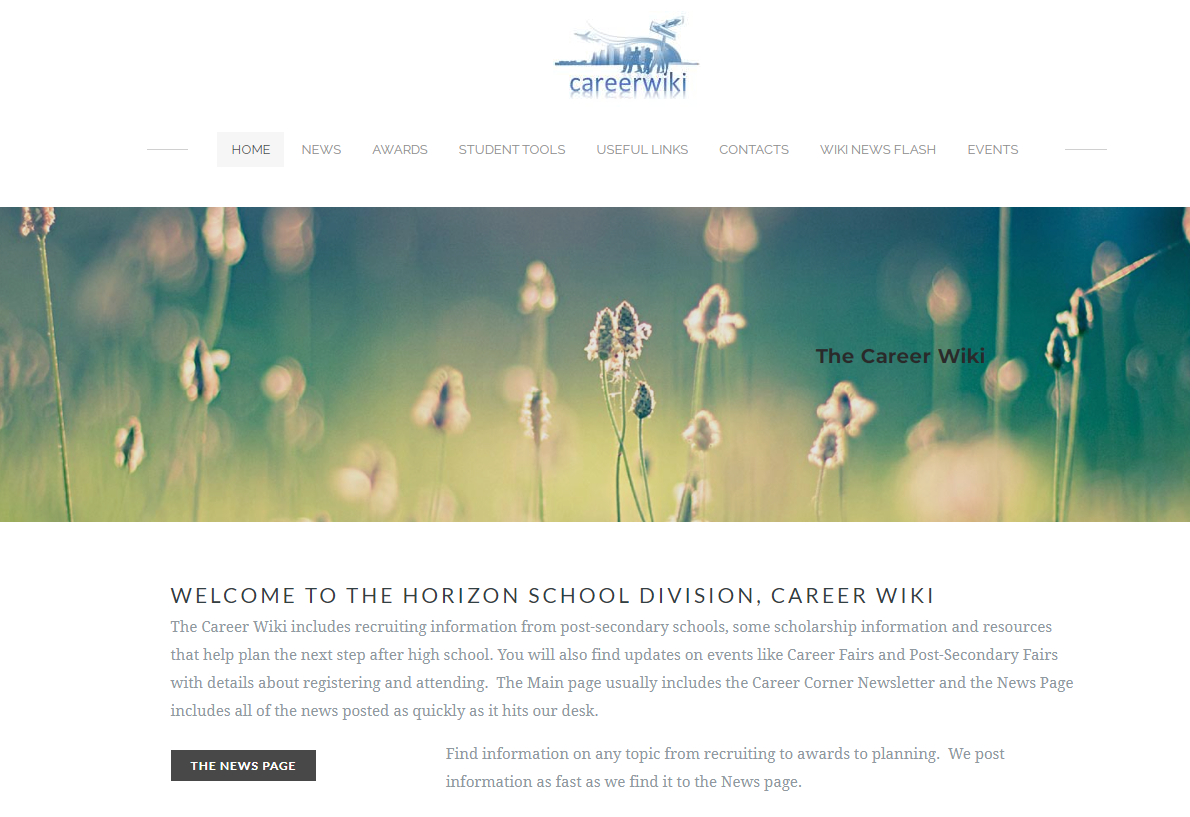 careerwiki.weebly.com
facebook.com/careerwiki
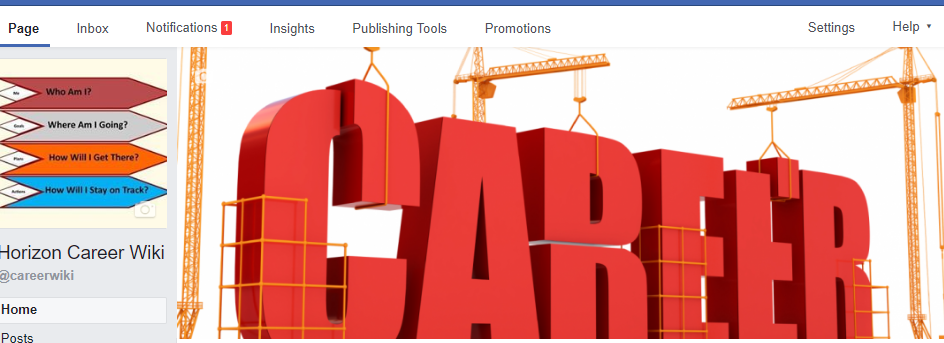 19
Resources Entrance Requirements for the Trades
Group A - Brown Grouping 
Baker, Bricklayer, Cabinet Maker, Carpenter, Concrete Finisher, Cook, 	Crane, Floor Covering, Glazier, Hairstylist, Insulator, Ironworker, Lather, 	Locksmith, Painter, Parts, Sheet Metal, Steel and Plate Fitter, Tilesetter, 	Water Well and Welder 
	Must Have: English 10-2, Math 10-3 or pass the entrance exam
	Recommended: English 30-2, Math 30-3, Phys or Chem or Science 20, CTS courses 

Group B – Blue Grouping 
Ag Equipment, Appliance, Automotive, Boilermaker, Communication, Electric Motor, Electrician, Elevator, Gasfitter, Heavy Equipment, 	Millwright, Motorcycle, Natural Gas, Plumber, Power System Electrician, 	Powerline, Sprinkler, Steamfitter, Transportation Refrigeration. 
Must Have: English 20-2, Math 20-3, Science 10 or pass the entrance exam
Recommended: English 30-2, Math 30-3, Phys or Chem or Science 30, CTS courses
 
Group C Green Grouping 
Autobody, Landscape, Machinist, Outdoor Power Equipment, Recreation 	Vehicle. 
Must Have: English 10-2, Math 10-3, Science 10 or pass the entrance exam
Recommended: English 30-2, Math 30-3, Phys or Chem or Science 20, CTS courses

Trade Secrets
20
Making Plans and Choices
You may be thinking: “Planning all this is kind of complex”
BUT 
Remember these things 

You have a lot of help from:
Teachers who know a lot about each course and how well you did in the last course 
Advisory teachers who are there to help you plan your high school years
Career Practitioners who know about the entrance requirements at colleges, universities, the trades, the army and more.  
Principals who know a lot about courses, about the system and the rules
College and University advising staff who are very happy to meet with you